Мы идём в магазин.Откуда овощи в магазине.
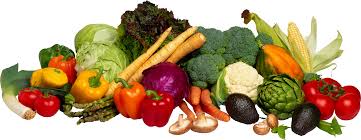 магазин
Овощи:
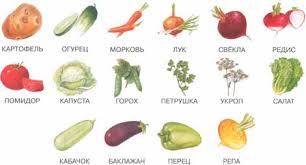 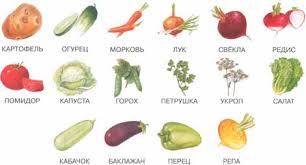 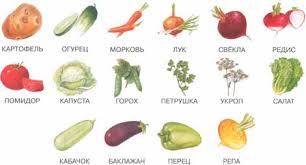 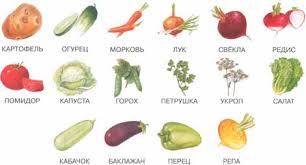 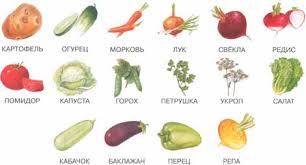 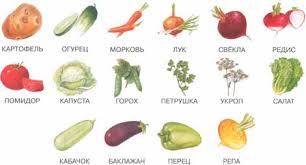 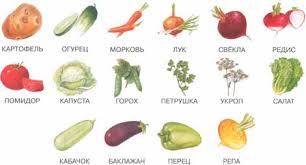 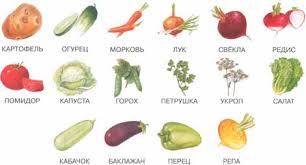 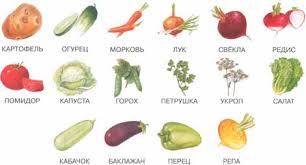 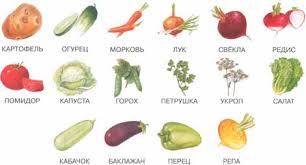 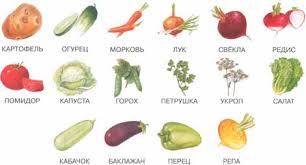 Огород:
Грядки:
На даче:
Заготовки:
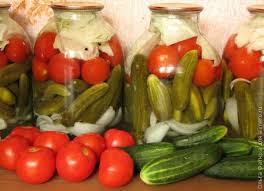